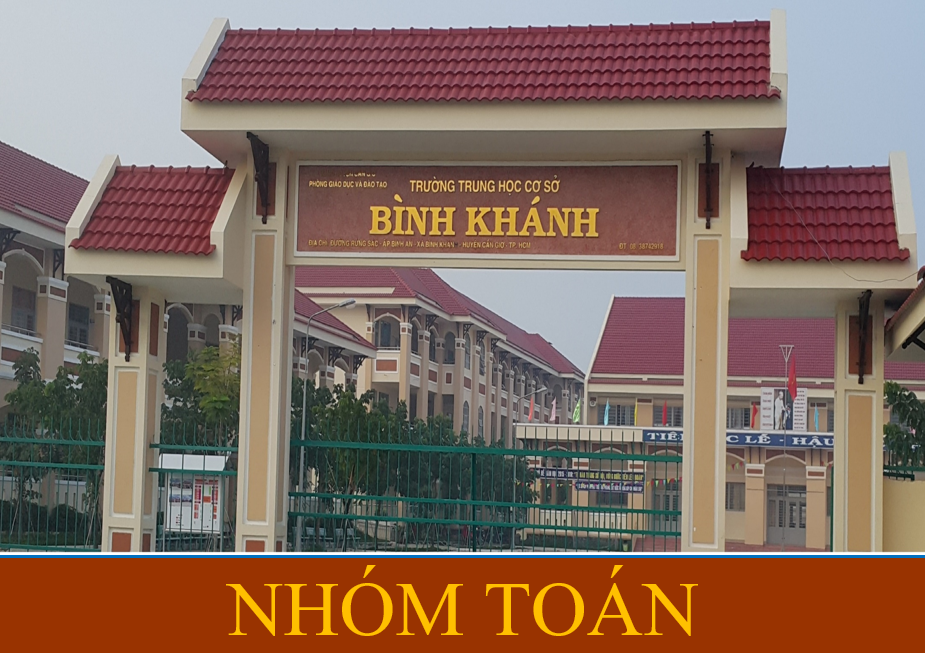 BÀI 1: 
ĐỊNH LÍ THALES      TRONG TAM GIÁC
Tiết 3
2
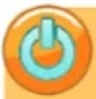 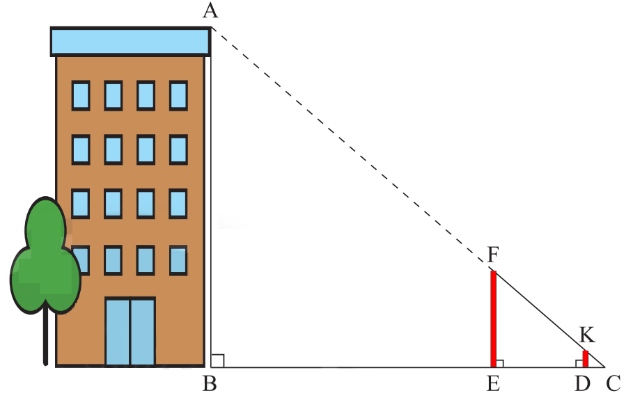 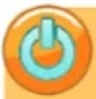 Vận dụng 3: Đo chiều cao AB của một toà nhà bằng hai cây cọc FE, DK, một sợi dây và một thước cuộn như sau:– Đặt cọc FE cố định, di chuyển cọc DK sao cho nhìn thấy K, F, A thẳng hàng.– Căng thẳng dây FC đỉ qua K và cắt mặt đất tại C.– Đo khoảng cách BC và DC trên mặt đất.Cho biết DK = 1 m, BC = 24 m, DC = 1,2 m. Tính chiều cao AB của toà nhà.
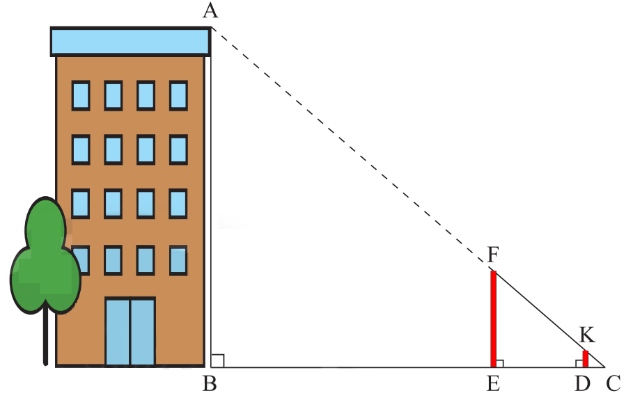 3. Định lí Thalès (đảo):
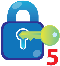 HĐ Khám phá 5 (xem sgk)
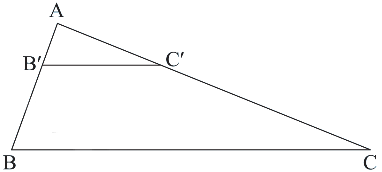 3. Định lí Thalès (đảo):
A
B’
C’
B
C
* Định lí Ta-lét đảo:
Nếu một đường thẳng cắt hai cạnh của một tam giác 
và định ra trên hai cạnh này những đoạn thẳng tương 
ứng tỉ lệ thì đường thẳng đó song song với cạnh còn
 lại của tam giác.
PHÂN BIỆT ĐỊNH LÍ VÀ HỆ QUẢ
Hệ quả
Định lí đảo
Định lí Talet
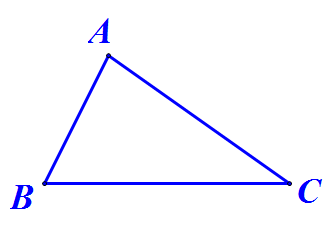 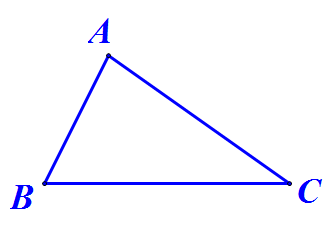 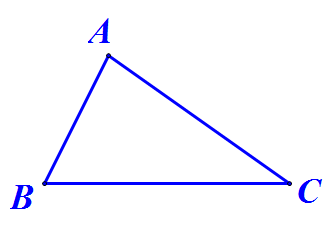 C’
C’
C’
B’
B’
B’
GT
GT
KL
GT
KL
KL
Luyện tập về Định lí Thales Đảo
Ví dụ 5: Quan sát Hình 17. Chúng minh rằng DE // BC và EF//AB
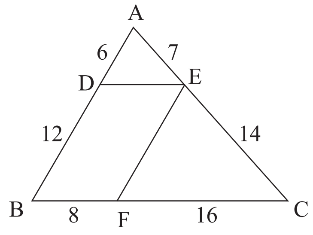 Thực hành 5: Hãy chỉ ra các cặp đường thẳng song song với nhau 
trong mỗi hình dưới đây
2 phút
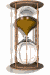 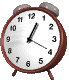 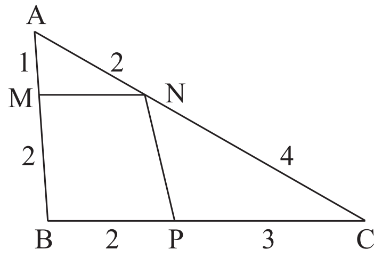 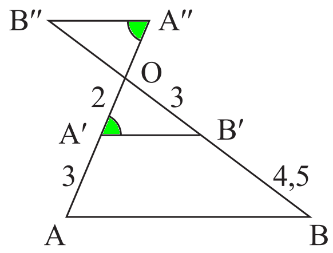 (NHÓM 2)
(NHÓM 1)
Hình thực hành 5
Luyện tập về Định lí Thales Đảo
Thực hành 5: Tính độ dài x
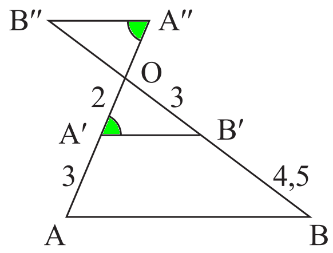 Giải: Xét ABC, có d // BC, nên theo định lí Thalès ta có:
Luyện tập về Định lí Thales Đảo
Thực hành 5: Tính độ dài y
Giải:
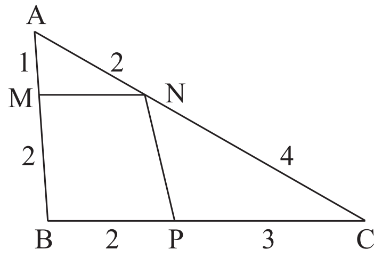 Xét MNP, có RS // NP 
( Vì cùng vuông góc NR), 
nên theo định lí Thalès ta có:
Luyện tập về Định lí Thales Đảo
Bài tập 4 sgk trang 50 Quan sát Hình 22, chứng minh rằng MN // BC
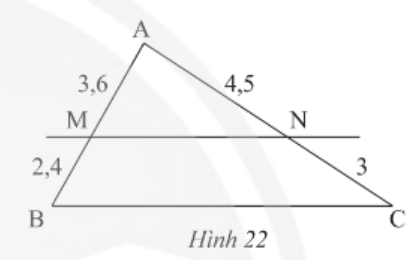 Giải: Trong tam giác DEF, 
ta có MN // EF.
Theo hệ quả của định lí 
Thalès, ta có:
Vận dụng 3: Giải bài toán mở đầu.
Hd xem Em có biết: Kim Tự Tháp cao bao nhiêu trong SGK toán 8 tập 2 CTST trang 52 để biết làm tương tự)
Giải: Trong tam giác DEF, 
ta có MN // EF.
Theo hệ quả của định lí 
Thalès, ta có:
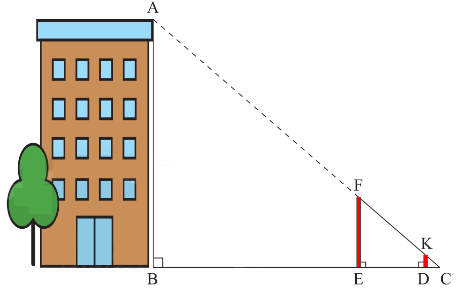 Hình 14
BÀI TẬP TRẮC NGHIỆM
Lựa chọn chữ cái đứng trước câu trả lời đúng.
Câu 1: Hãy chọn câu sai, cho hình vẽ với AB < AC
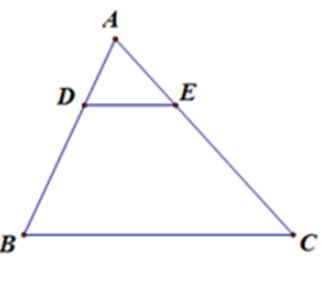 BÀI TẬP TRẮC NGHIỆM
Lựa chọn chữ cái đứng trước câu trả lời đúng.
Câu 2: Hãy chọn câu sai
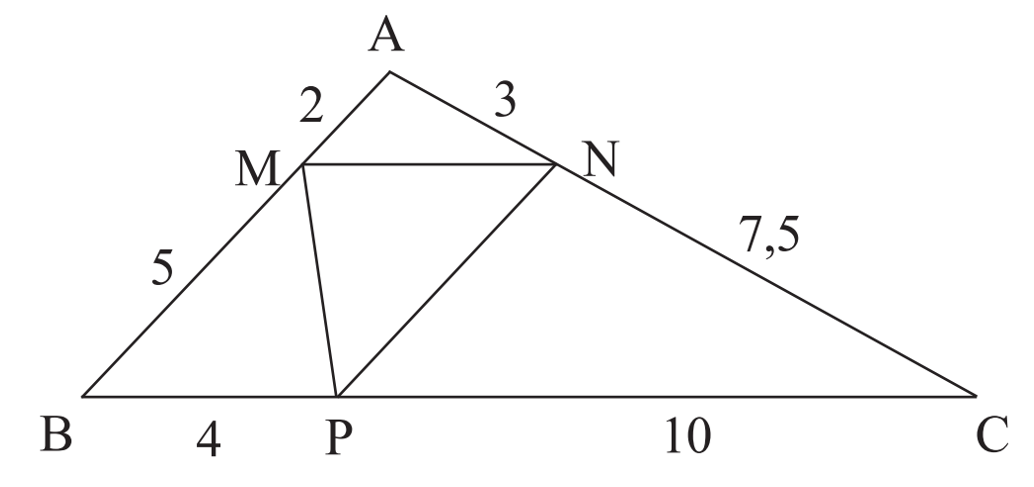 BÀI TẬP TRẮC NGHIỆM
Lựa chọn chữ cái đứng trước câu trả lời đúng.
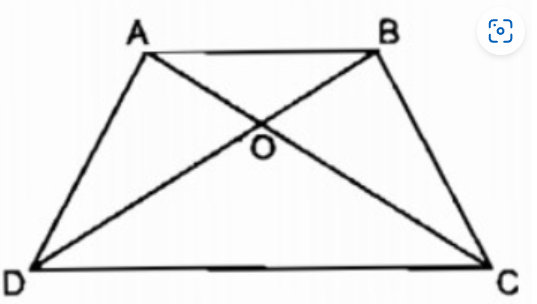 Câu 3: Cho hình thang ABCD (AB // CD) 
có hai đường chéo AC và BD cắt nhau tại O
BÀI TẬP TRẮC NGHIỆM
B
A)
//
B’
Phát biểu định lí Ta Lét đảo?
//
B)
A
C
C’
C)
//
Lựa chọn chữ cái đứng trước câu trả lời đúng.
Câu 4: Chọn khẳng định đúng cho hình vẽ sau: